МИНИСТЕРСТВО СЕЛЬСКОГО ХОЗЯЙСТВА РОССИЙСКОЙ ФЕДЕРАЦИИ
ФЕДЕРАЛЬНОЕ ГОСУДАРСТВЕННОЕ БЮДЖЕТНОЕ ОБРАЗОВАТЕЛЬНОЕ УЧРЕЖДЕНИЕ ВЫСШЕГО ОБРАЗОВАНИЯ
РОССИЙСКИЙ ГОСУДАРСТВЕННЫЙ АГРАРНЫЙ УНИВЕРСИТЕТ – МСХА ИМЕНИ К.А. ТИМИРЯЗЕВА
(ФГБОУ ВО РГАУ-МСХА имени К.А. Тимирязева)
Калужский филиал
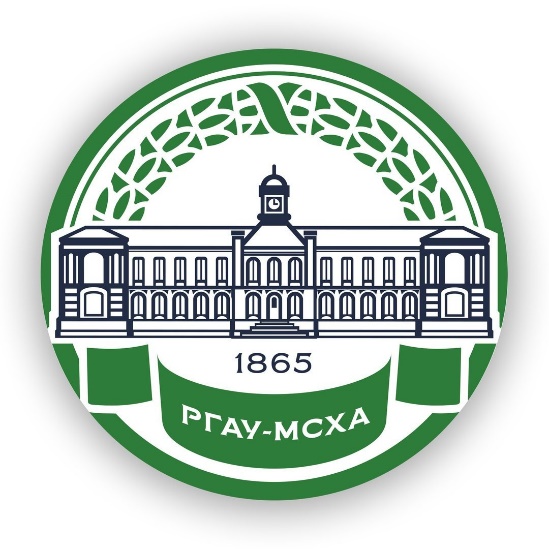 ИНСТУКЦИЯ ПО ДЕЙСТВИЯМ ПЕРСОНАЛА УНИВЕРСИТЕТА
СТРЕЛОК 
НА
 ТЕРРИТОРИИ
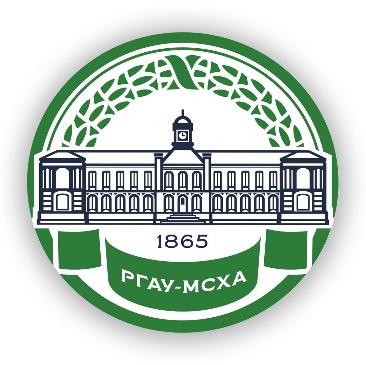 СТРЕЛОК НА
 ТЕРРИТОРИИ
Действия персонала
при нахождении вне здания объекта немедленно уйти в сторону от опасности, уводя за собой людей, которые находятся в непосредственной близости.
при возможности покинуть территорию объекта; 
в зимний период принять все возможные меры к недопущению обморожения обучающихся, 
обеспечить информирование оперативных служб и руководителя филиала Университета о ситуации и своем месте нахождения любым доступным способом;
- при нахождении в здании объекта переместиться в ближайшее помещение, уводя за собой людей, находящихся поблизости и далее действовать в указанном ниже порядке;
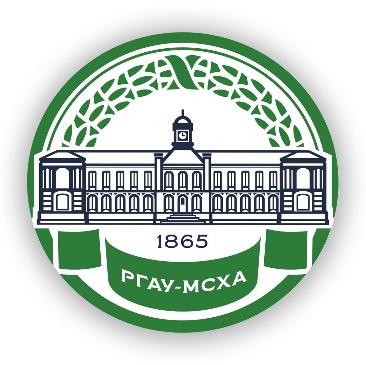 СТРЕЛОК НА ТЕРРИТОРИИ
Действия персонала
Если сигнал застал в помещении
Действовать четко, без суеты. 
2.  Закрыть помещение на ключ.
Если нет ключа забаррикадировать вход всеми доступными средствами партами, шкафом, стульями, веревками (шнурками) и т.п.).
3. При возможности сообщить в 102/руководителю филиала Университета/ сотрудников охраны любым доступным способом.
4. Выключить свет в помещении (в тёмное время суток).
5. Разместить людей как можно дальше от входов, ближе к капитальным стенам, ниже уровня оконных проемов, под прикрытием мебели.
6. Принять меры к прекращению паники и громких разговоров (звуков) в помещении; 
7. Обеспечить тишину и выключить звук на мобильных устройствах, (чтобы не привлекать внимание преступника(ов).
8. Отключить иные приборы (приспособлений), в том числе предназначенных для обеспечения учебного процесса.
9. Разговаривать только шепотом.
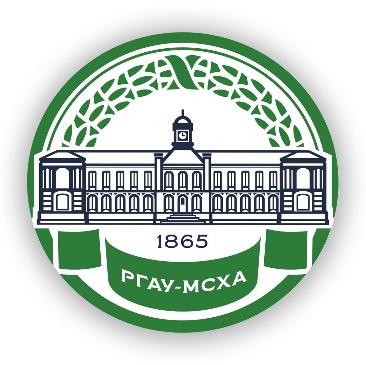 СТРЕЛОК НА ТЕРРИТОРИИ
Действия персонала
Если сигнал застал в помещении
10. При возможности сообщить в

102, руководству филиала Университета, сотрудникам охраны (любым способом, включая смс сообщение)
Передача информации
Представиться
Адрес своего местоположения
Точное местонахождение в помещении
Количество лиц находящихся с Вами, их данные, состояние здоровья
Номер телефона свой и окружающих 
Телефон в беззвучном режиме! Переданную информацию – удалить.
11. Ожидать прибытия оперативных служб.
12. Покидать помещения только по команде руководства филиала Университета либо полиции.
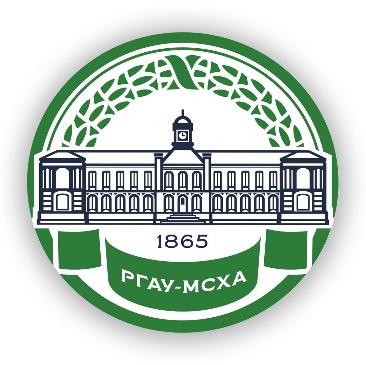 СТРЕЛОК НА ТЕРРИТОРИИ
Действия персонала
Если сигнал застал в помещении
11. После нейтрализации нарушителя по указанию руководства филиала Университета информировать родителей (законных представителей) о временном прекращении учебного процесса.
12. Обеспечить сбор и передачу обучающихся родителям (законным представителям).
13. Обеспечить по указанию руководства филиала Университета проведение мероприятий по ликвидации последствий происшествия.
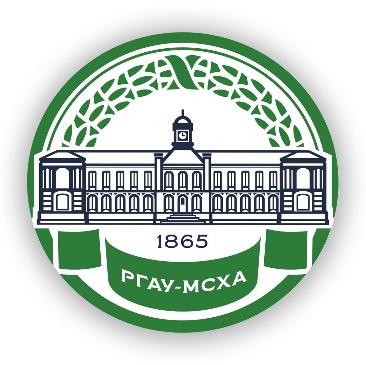 СТРЕЛОК НА ТЕРРИТОРИИ
Действия персонала
Если сигнал застал в помещении
При проведения операции по пресечению вооруженного нападения:
1. Лечь на пол лицом вниз.
2. Голову закрыть руками и не двигаться.
3. Держаться подальше от проемов дверей и окон.
4. При ранении не двигаться с целью уменьшения потери крови.
5. Не бежать навстречу сотрудникам, проводящим операцию, так как они могут посчитать бегущих за преступников.
6. После освобождения не уходить без разрешения сотрудников.
7. Сообщить сколько человек было с Вами. 
8. Оказать помощь в идентификации лиц, бывших с Вами.